Makeup Bag
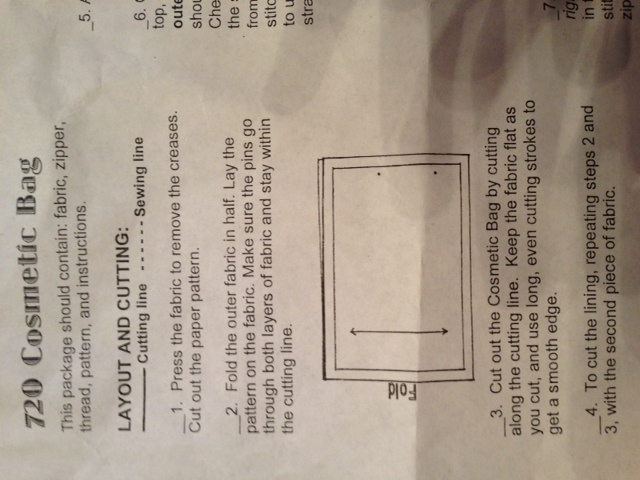 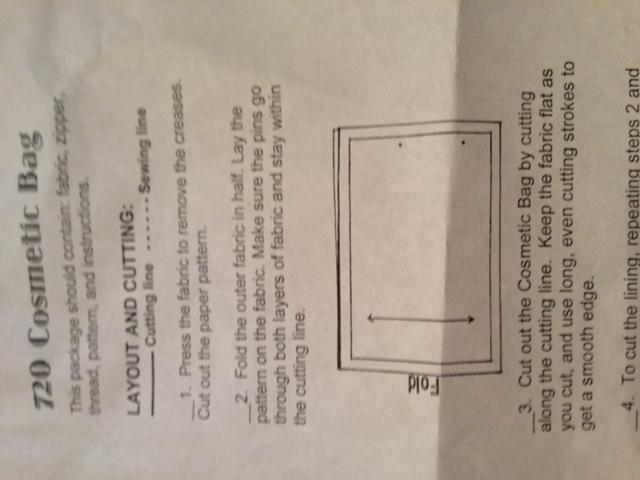 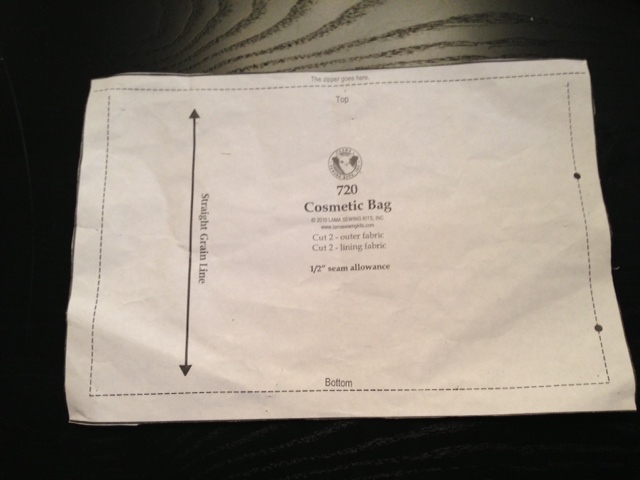 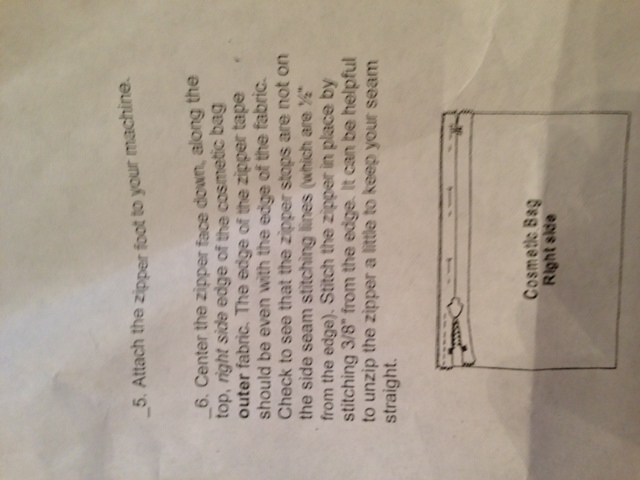 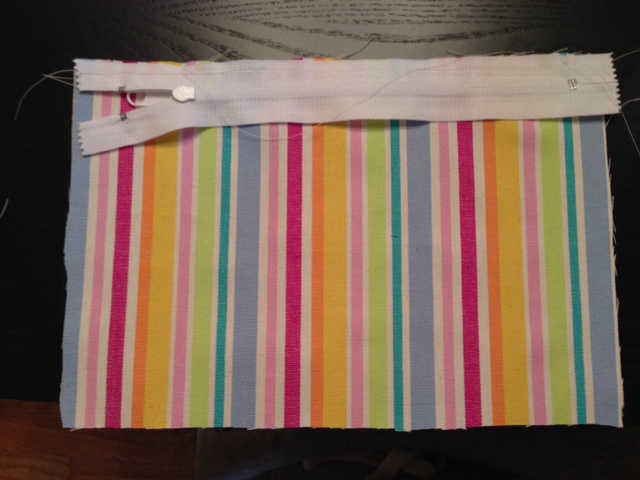 Step 7: Place lining fabric on top of outer fabric –right sides together-zipper in the middle. Stitch the lining to the zipper and outer fabric
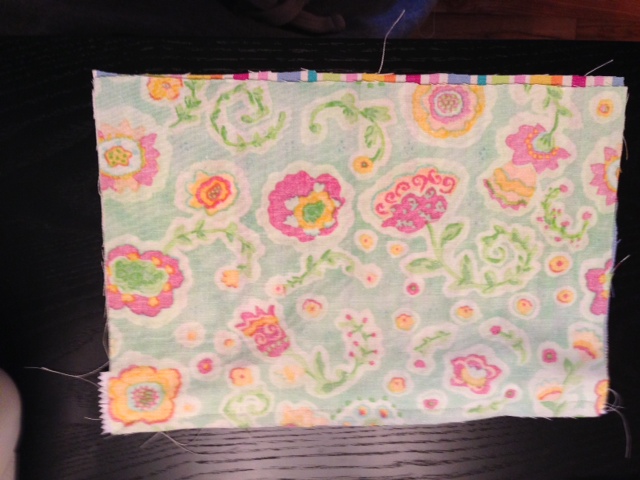 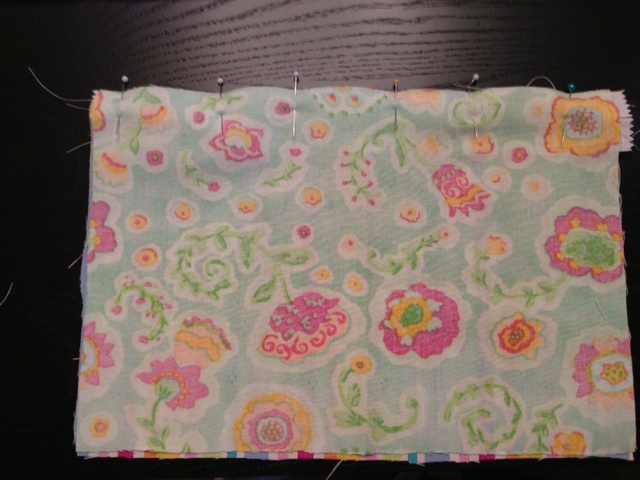 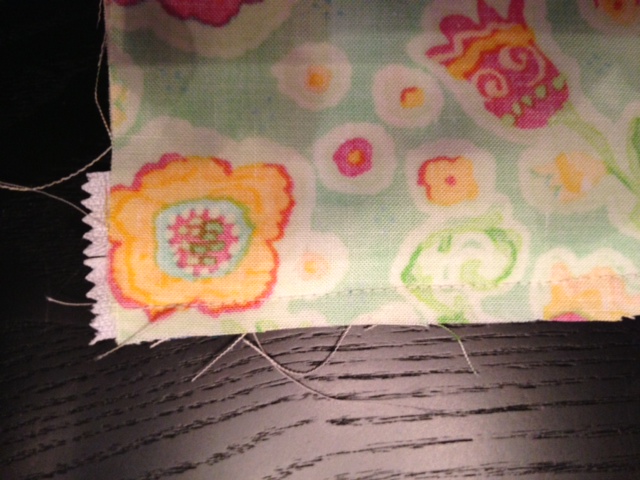 Step 8: Do the same for the opposite side of the zipper . First the Outside fabric then the lining fabric
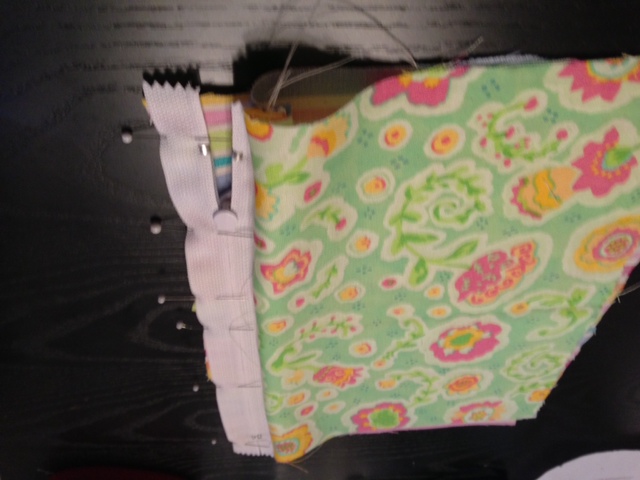 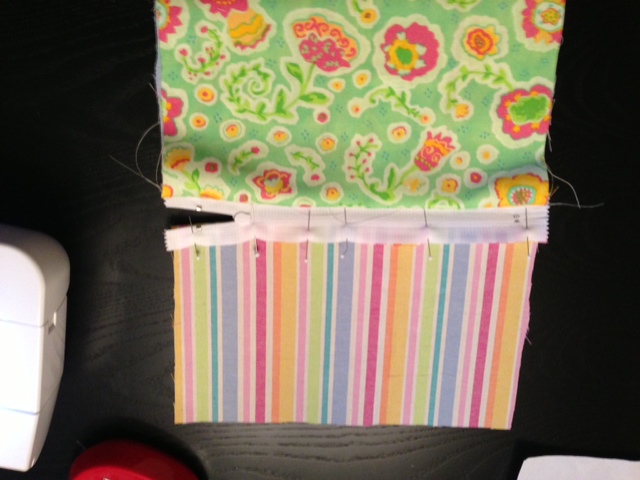 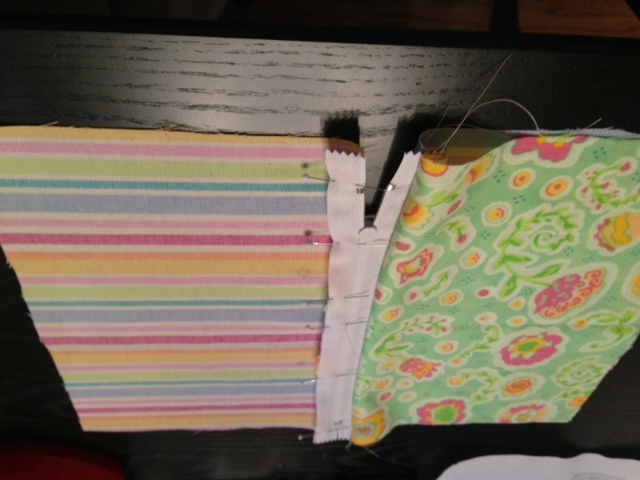 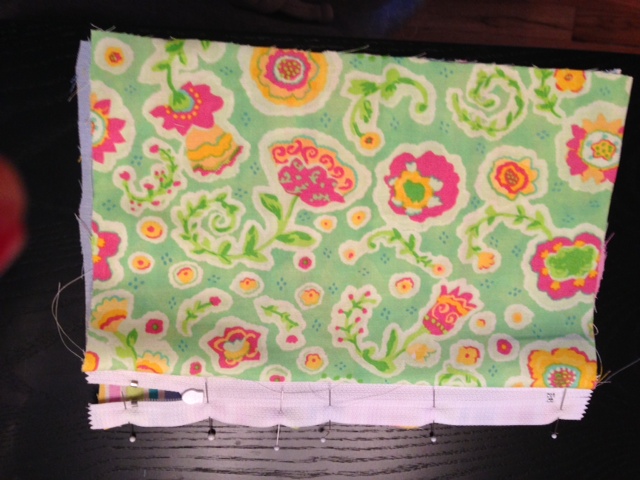 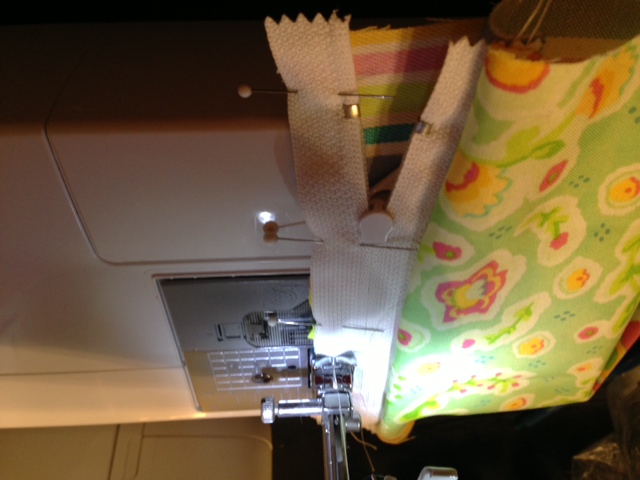 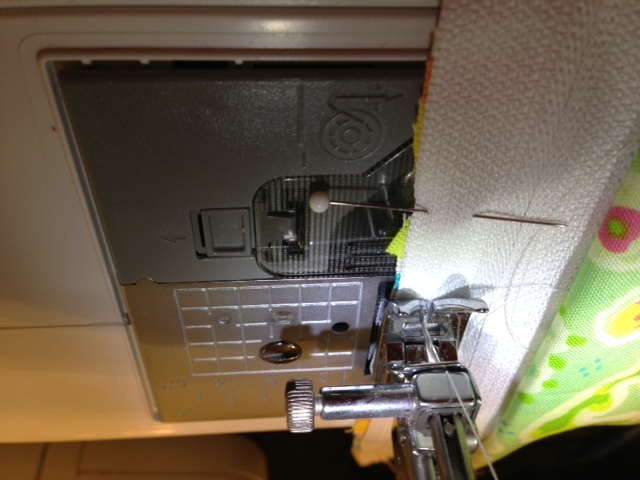 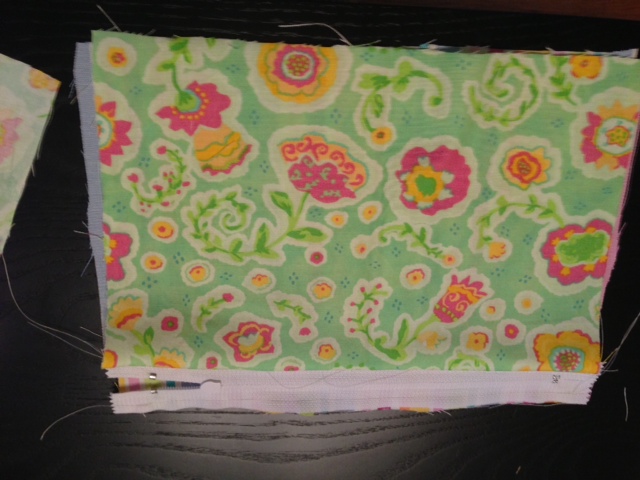 Step 8: Part B- Add the lining
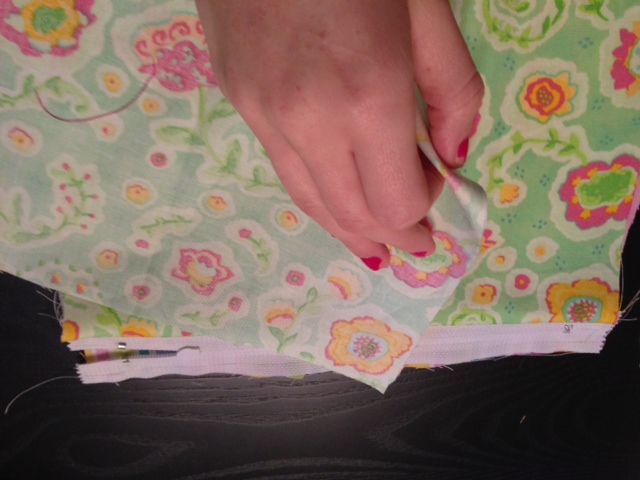 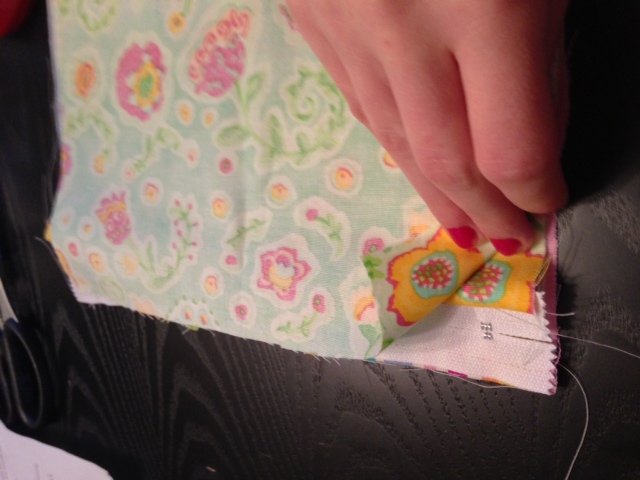 Step 9: Open up the bag and press with an iron
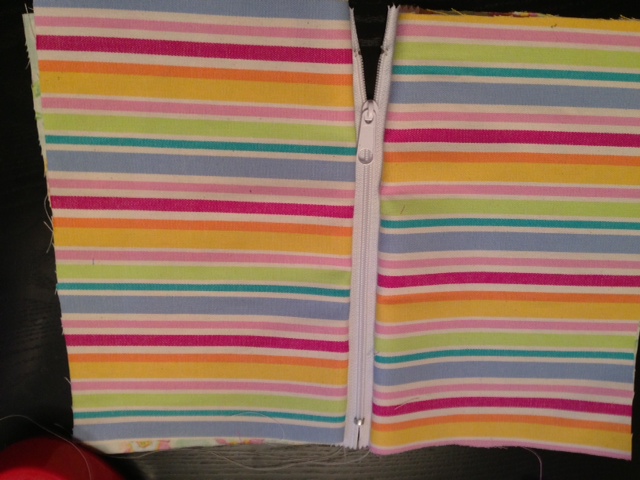 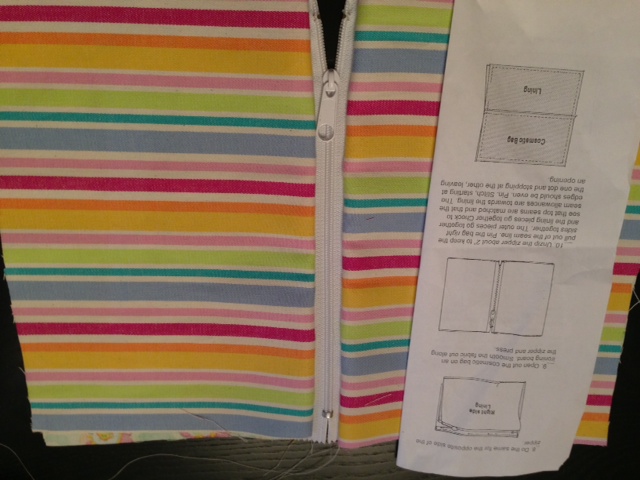 Step 10: pin the bag right sides together. Mark ½ inch seam allowance. Remember to leave opening where dots are on pattern!!
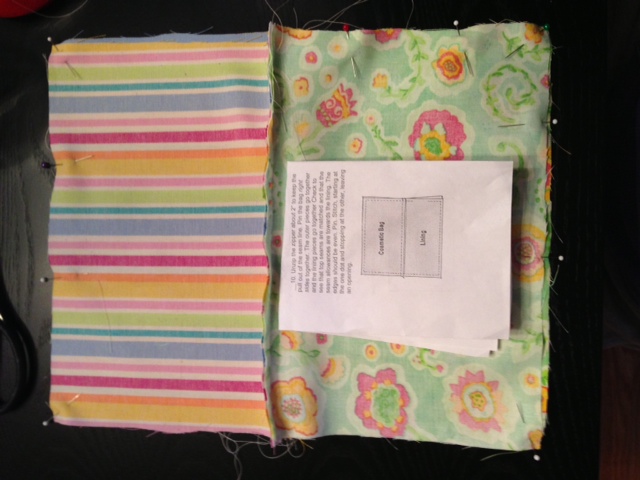 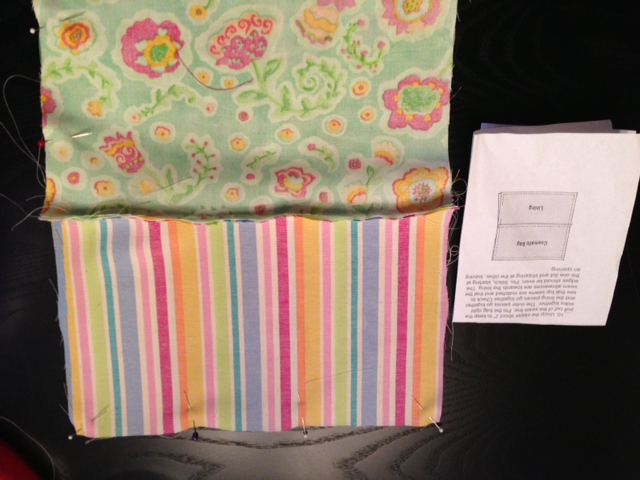 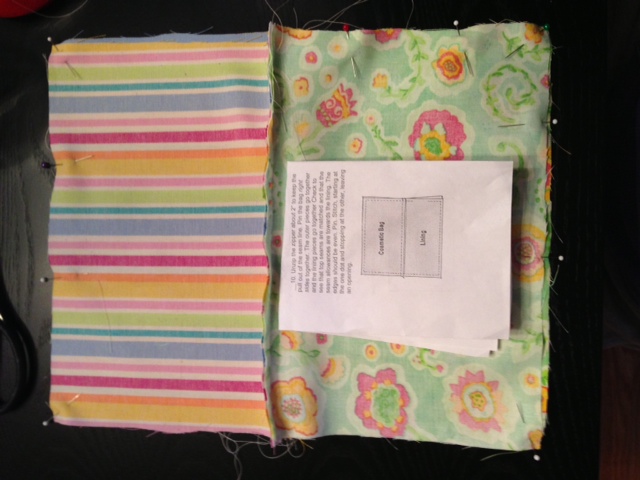 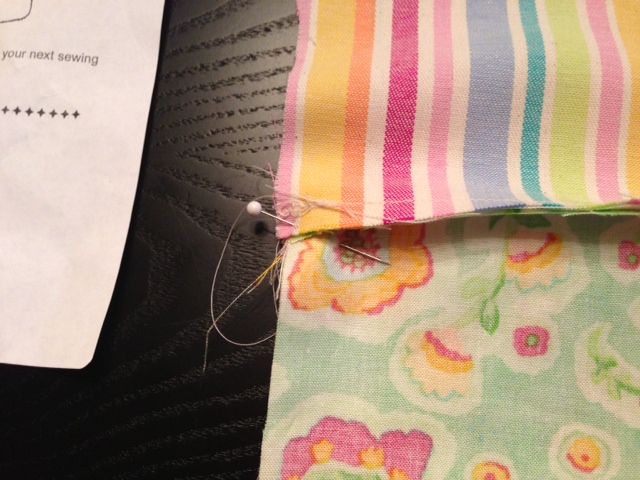 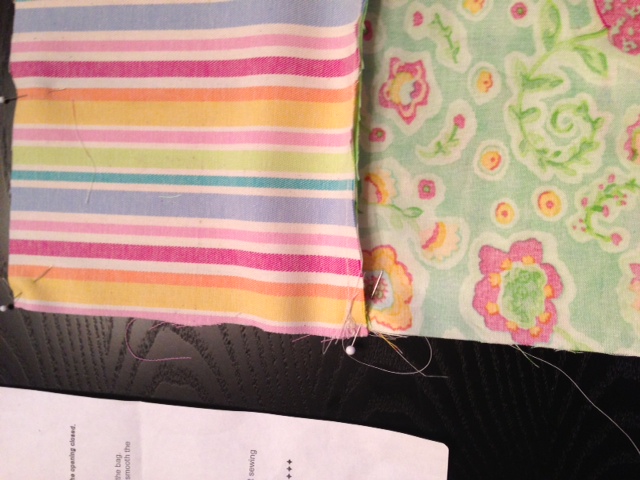 Sdtep 10: Remember to leave opening when stitching!!!!!!
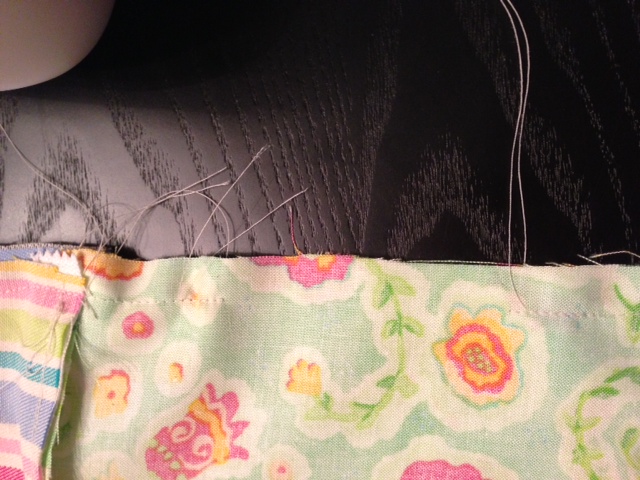 Step 11: Trim edges
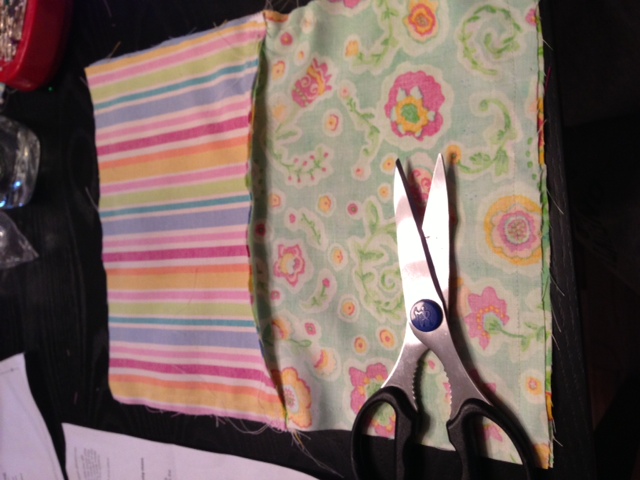 Step 12: Turn right side out
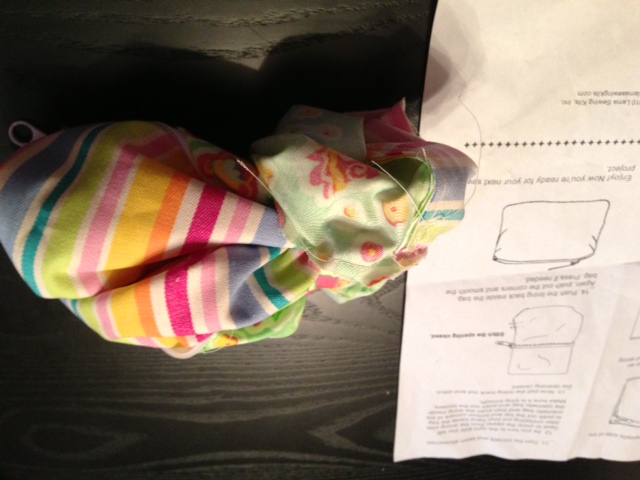 Step 13: Pull lining back out and stitch opening closed
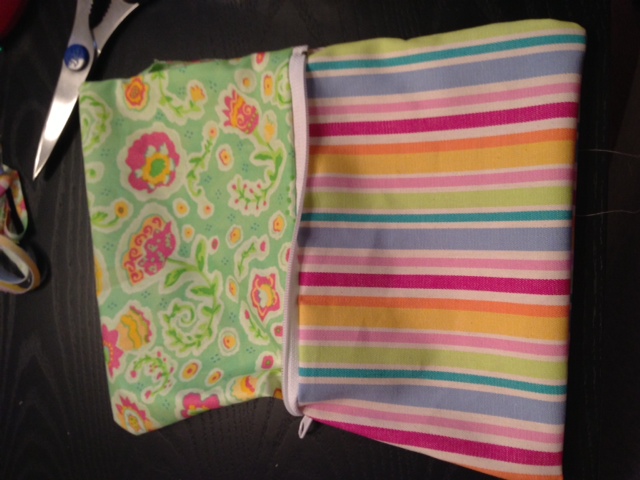 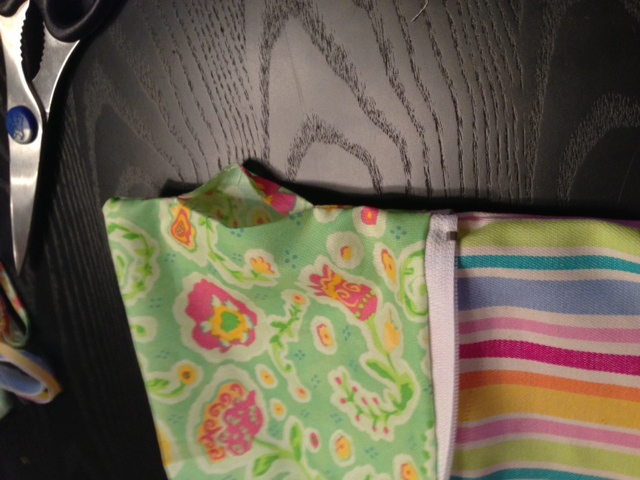 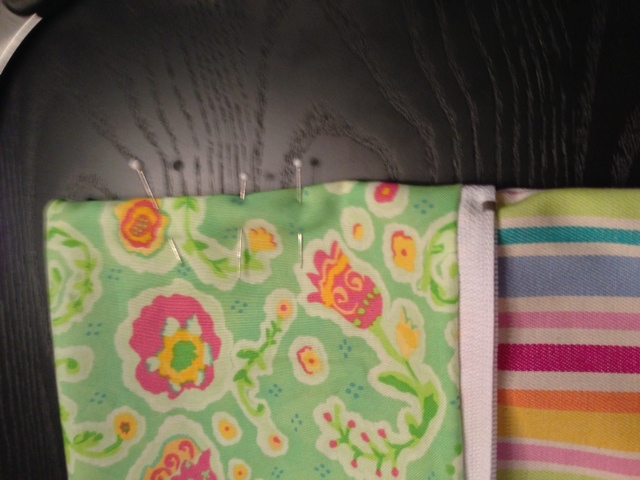 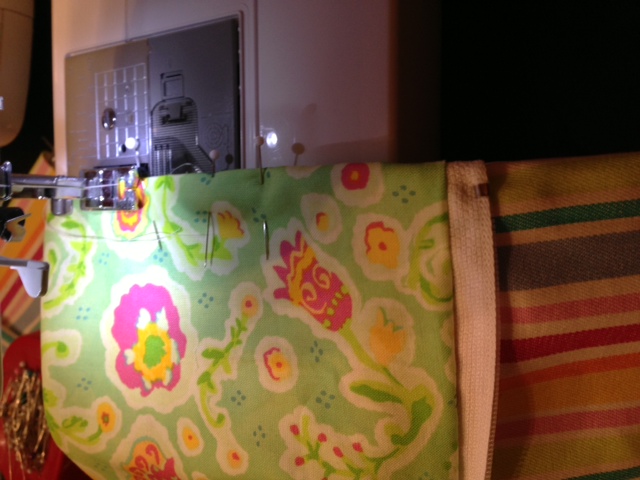 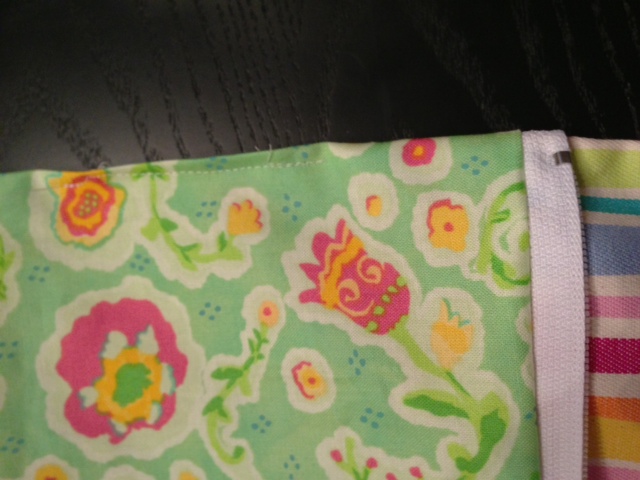 Step 14: Push lining back inside bag
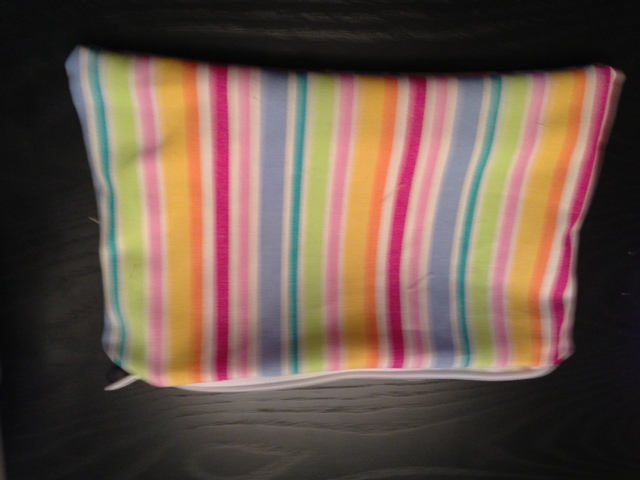 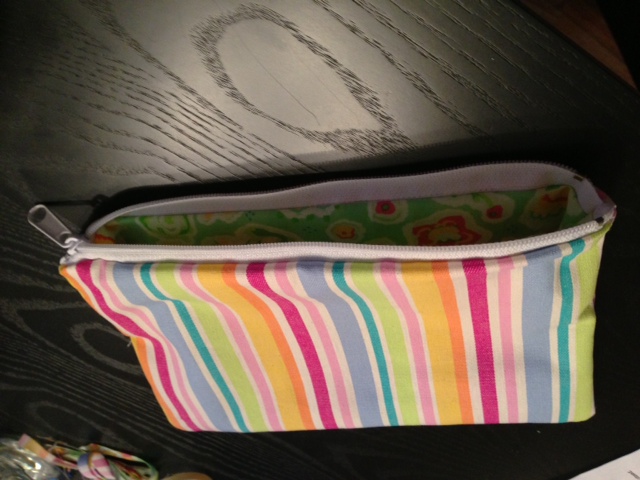 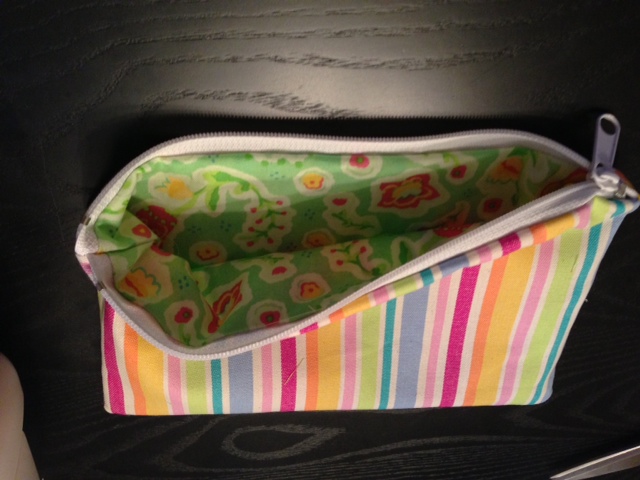